Exercice 1 
 
Production de bio-éthanol
 
 
On étudiera le schéma global, représenté sur la figure de la diapositive suivante, d’une installation de production industrielle de bioéthanol de 1ère génération (à partir de sucre alimentaire issu de betteraves).
 
Ce procédé comporte les étapes suivantes : 
un bioréacteur de production de levure (microorganisme Saccharomyses cervisiae) à partir de glucose en conditions aérobie (présence d’oxygène), sans production d’éthanol, mais avec dégagement de CO2
un bioréacteur (fermenteur) permettant la transformation du sucre en éthanol grâce à la levure en conditions anaérobie (absence d’oxygène) avec dégagement de CO2 ; il n’y a pas de production de levure dans cette étape
une distillation permettant de produire de l’alcool à environ 95% en poids dans l’eau (azéotrope)
une déshydratation finale pour produire de l’alcool pur.
 
On désire dimensionner une installation produisant 1700  kg/h d’éthanol pur (flux L5), c’est une installation de taille moyenne. A titre indicatif la plus grosse distillerie de France en produit 21 tonnes par heure, ce qui correspond à peu près à une production de 150 000 m3 d’alcool.
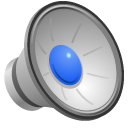 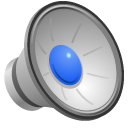 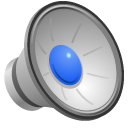 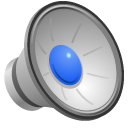 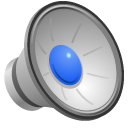 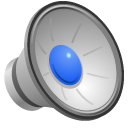 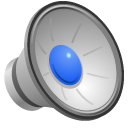 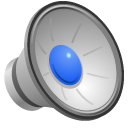 ELEMENTS NECESSAIRES POUR LE CALCUL DES APPAREILS

Premier bioréacteur
Dans cette étape la consommation d’une mole de glucose requiert 6 mol de O2 et produit 6 mol de CO2. Le rendement de conversion du glucose en biomasse de levure YAE est de 1,25 g de glucose consommé pour 1 g de biomasse produite. 
 
Deuxième bioréacteur
Le rendement de conversion du sucre en éthanol est : YAN (g de sucre consommé / g d’éthanol produit) = 2. Pour chaque mole d’éthanol produite, on produit une mole de CO2. Le CO2 peut ensuite être purifié et valorisé. 
 
Distillation
L’alimentation est considérée comme une solution contenant environ 10% en masse d’éthanol dans l’eau, avec en suspension des micro-organismes. On produit en tête de colonne une solution d’éthanol dans l’eau à 94% en masse, un peu moins riche que l’azéotrope. Le résidu de pied de colonne ne contient qu’une quantité négligeable d’éthanol et les micro-organismes en suspension. 
 
Déshydratation
Elle est supposée parfaite ; on produit de l’éthanol pur à 100%. 
 
Evaporation
Elle permet de passer à 60% de taux de matière sèche pour valorisation par épandage sur champ agricole.
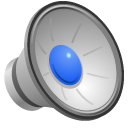 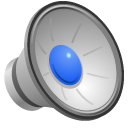 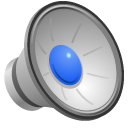 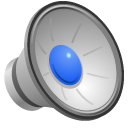 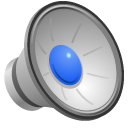 ND: non déterminé
Guide pour le calcul de l’installation


Calculer 
Les débits volumiques q1 et q3
Les débits massiques: L3, L5, L4, L6,  L7, L8, L9, G0(N2), G0(O2), G1(N2), G1(CO2), G2(CO2); pour ce faire, on négligera la masse de sucre résiduelle dans L3, L7, L8.
Les compositions: S1, S3, X1, E3 
 

Données et hypothèses
Masses molaires en g/mol : éthanol 46 ; CO2 44 ; O2 32 ; N2 28 ; glucose 180
Masses volumiques moyennes des liquides et des suspensions: 1 kg/L
Les changements de volume dans les réacteurs sont négligeables.
Le régime stationnaire est atteint.
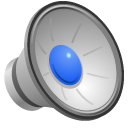